Lecture 2
Asymptotic Notation, 
Worst-Case Analysis, and MergeSort
Announcements
Please (continue to) send OAE letters to cs161-win2223-staff@lists.stanford.edu
161A (ACE)
The goal of ACE is to increase confidence and content knowledge through interactive small group sessions and additional academic resources. In CS161 ACE, you can expect an additional weekly section, ACE-specific office hours, and an extra community of people learning together and supporting each other.

Fri 9:30am - 11:20am in 100-101K (taught by Lauren Saue-Fletcher)
Short application (link on course website too): https://docs.google.com/forms/d/e/1FAIpQLSfz4xHbWbH_LZmn8PlQ9XB24OLynzTdmC5YvQVC6s04R0C6dA/viewform
A fair amount of space for more students!
Final application deadline: Friday, January 13th at 5:00pm (sooner is better – there is a quick meeting this Friday morning)
Questions? Send an email to laurensauefletcher@stanford.edu
Homework!
HW1 will be released today (Wednesday).
It is due the next Wednesday, 11:59pm (in one week), on Gradescope. As a reminder, HW1, HW2, and HW3 are solo submissions only.
Homework comes in two parts:
Exercises: 
More straightforward.
Try to do them on your own.
Problems: 
Less straightforward.
Try them on your own first, but then collaborate!  
See the website for guidelines on homework:
Collaboration + late day policy (in the “Policies” tab)
Best practices (in the “Resources” tab)
Example homework (in the “Resources” tab)
LaTeX help (in the “Resources” tab)
Office Hours and Sections
Office hours calendar is on the course website.
(under "Staff / Office Hours”)
Office hours start today
Sections have been scheduled.
See course website
One will be recorded (and put on Canvas)
Don’t need to formally enroll in sections, just show up!
Huang basement
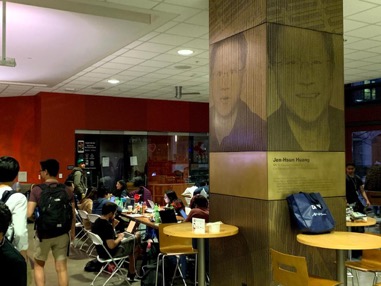 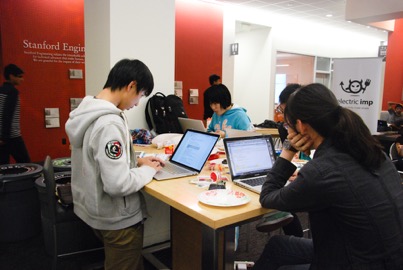 Links on Canvas
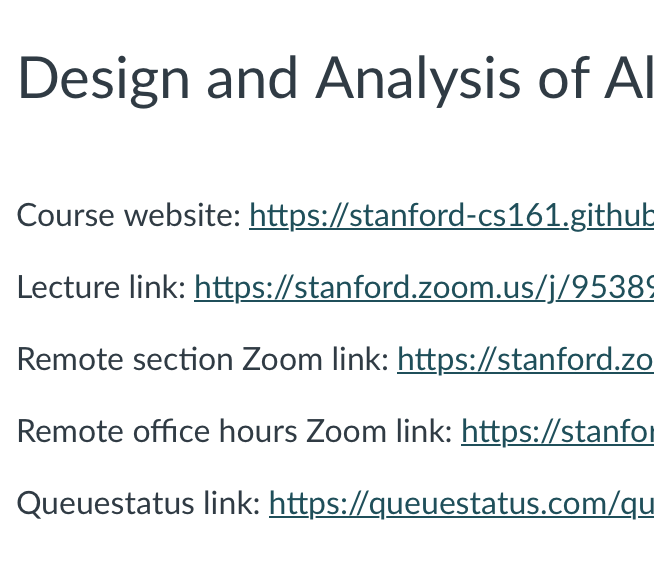 End of announcements!
Last time
Philosophy
Algorithms are awesome!
Our motivating questions: 
Does it work?
Is it fast?
Can I do better?
Technical content
Grade-school integer multiplication
Not-so-rigorous analysis
Divide-and-conquer
Karatsuba integer multiplication
will do now
Integer Multiplication
1234567895931413
4563823520395533
x
Big-Oh Notation
We say that Grade-School Multiplication
 “runs in time O(n2)”

Formal definition later today!
Informally, big-Oh notation tells us how the running time scales with the size of the input.
Why is big-Oh notation meaningful?
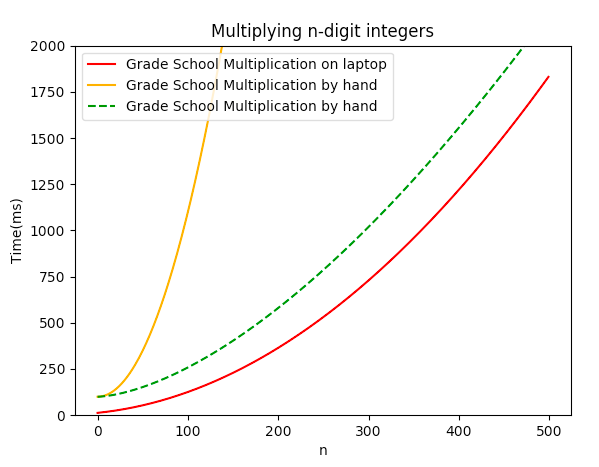 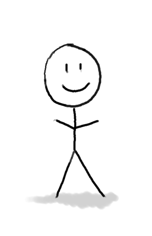 Wizard’s algorithm
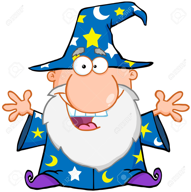 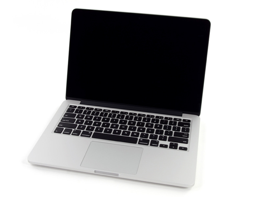 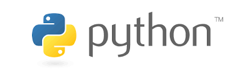 [Speaker Notes: It totally takes me less than 30 seconds to multiply two 500-digit numbers…]
Let n get bigger…
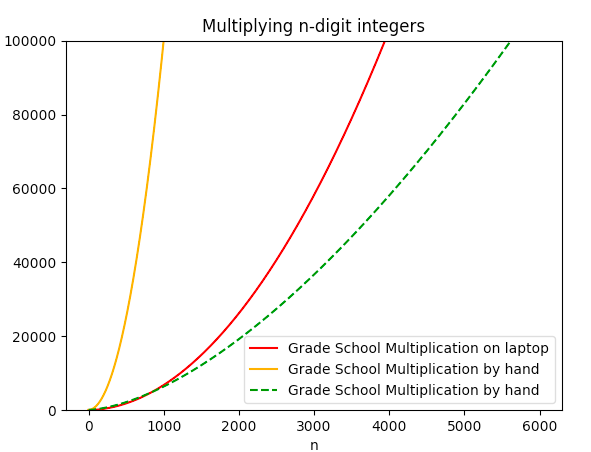 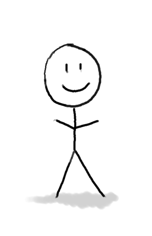 Time (ms)
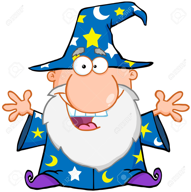 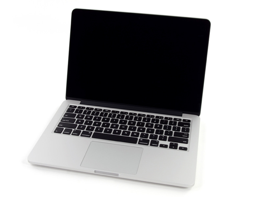 Wizard’s algorithm
Take-away
An algorithm that runs in time O(n1.6) is “better” than an algorithm that runs in time O(n2).


So the question is…
Can we do better?
Let’s dig into our algorithmic toolkit…
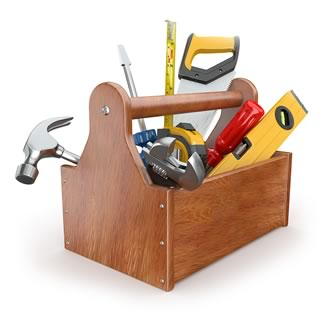 Divide and conquer
Break problem up into smaller (easier) sub-problems
Big problem
Smaller problem
Smaller problem
Yet smaller problem
Yet smaller problem
Yet smaller problem
Yet smaller problem
Divide and conquer for multiplication
Break up an integer:
4
1
2
3
Four 2-digit multiplies
One 4-digit multiply
More generally
Suppose n is even
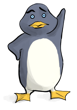 Break up an n-digit integer:
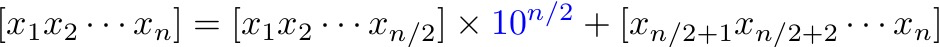 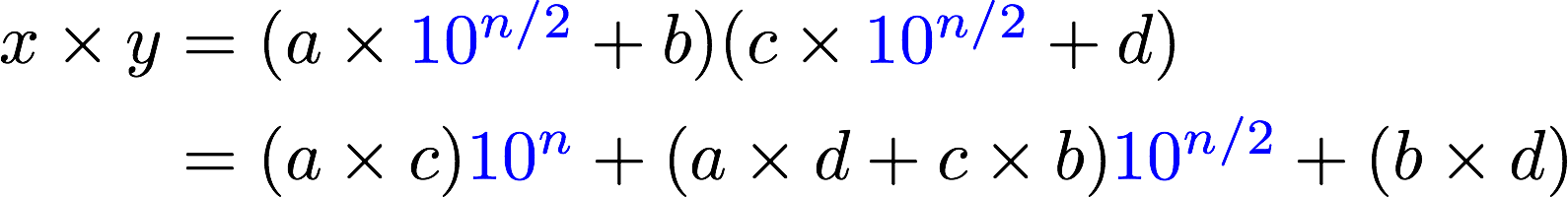 4
1
2
3
Four (n/2)-digit multiplies
One n-digit multiply
Divide and conquer algorithmnot very precisely…
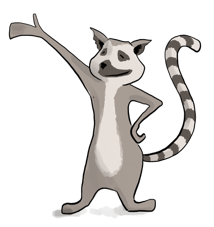 (Assume n is a power of 2…)
x,y are n-digit numbers
Base case: I’ve memorized my 1-digit multiplication tables…
a, b, c, d are 
n/2-digit numbers
Make this pseudocode more detailed! How should we handle odd n?  How should we implement “multiplication by 10n”?
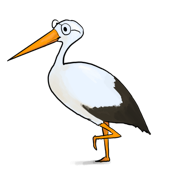 See the Lecture 1 Python notebook for actual code!
Siggi the Studious Stork
Question
We saw that 4-digit multiplication problem broke up into four 2-digit multiplication problems



If you recurse on those 2-digit multiplication problems, how many 1-digit multiplications do you end up with in total?
Recursion Tree
16 one-digit multiplies!
4 digits
2 digits
2 digits
2 digits
2 digits
1 digit
1 digit
1 digit
1 digit
1 digit
1 digit
1 digit
1 digit
1 digit
1 digit
1 digit
1 digit
1 digit
1 digit
1 digit
1 digit
What is the running time?
Better or worse than the grade school algorithm?

How do we answer this question?
Try it.
Try to understand it analytically.
1. Try it.
Check out the Lecture 1 IPython Notebook
Conjectures about running time?
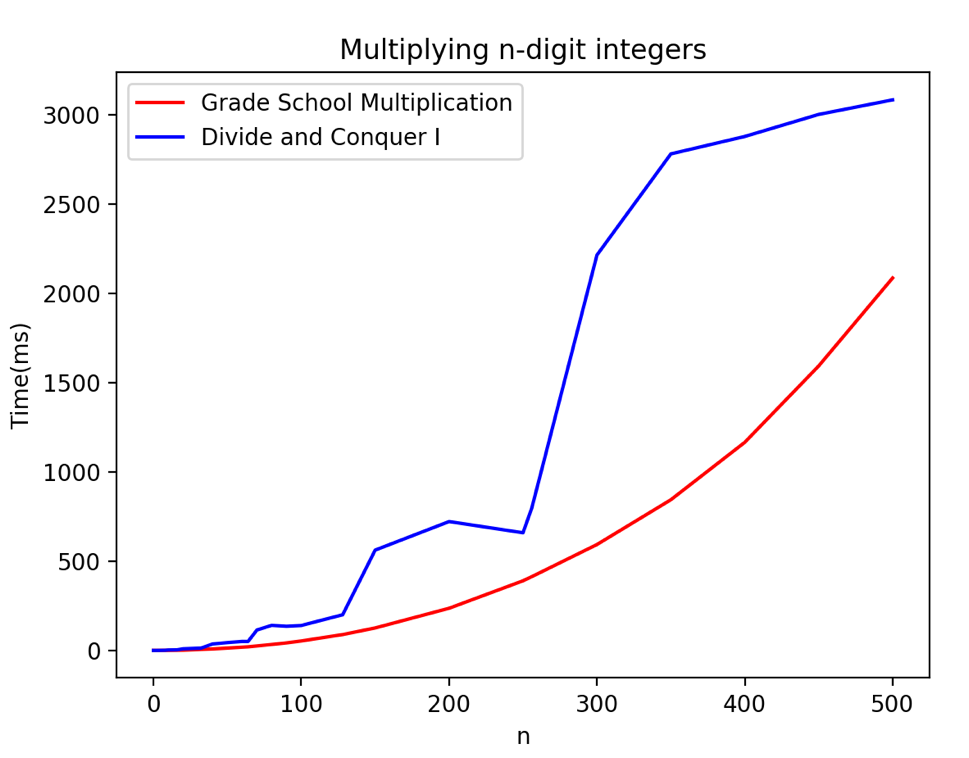 Doesn’t look too good but hard to tell…
Maybe one implementation is slicker than the other?

Maybe if we were to run it to n=10000, things would look different.
Something funny is happening at powers of 2…
2. Try to understand the running time analytically
We saw that multiplying 4-digit numbers resulted in 16 one-digit multiplications.

How about multiplying 8-digit numbers?

What do you think about n-digit numbers?
Recursion Tree
64 one-digit multiplies!
8 digits
4 digits
4 digits
4 digits
4 digits
2 digit
2 digit
2 digit
2 digit
2 digit
2 digit
2 digit
2 digit
2 digit
2 digit
2 digit
2 digit
2 digit
2 digit
2 digit
2 digit
1
1
1
1
1
1
1
1
1
1
1
1
1
1
1
1
1
1
1
1
1
1
1
1
1
1
1
1
1
1
1
1
1
1
1
1
1
1
1
1
1
1
1
1
1
1
1
1
1
1
1
1
1
1
1
1
1
1
1
1
1
1
1
1
2. Try to understand the running time analytically
Claim: 
The running time of this algorithm is 
AT LEAST n2 operations.
How many one-digit multiplies?
This slide skipped in class, here in case this view is more helpful for you.
…
…
etc...
There are n2 1-digit problems
1 problem 
of size n
4 problems 
of size n/2
…
4t problems 
of size n/2t
Note: this is just a cartoon – I’m not going to draw all 4t  circles!
…
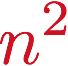 ____ problems 
of size 1
But wait!!
Divide and conquer can actually make progress
Karatsuba figured out how to do this better!







If only we could recurse on three things instead of four…
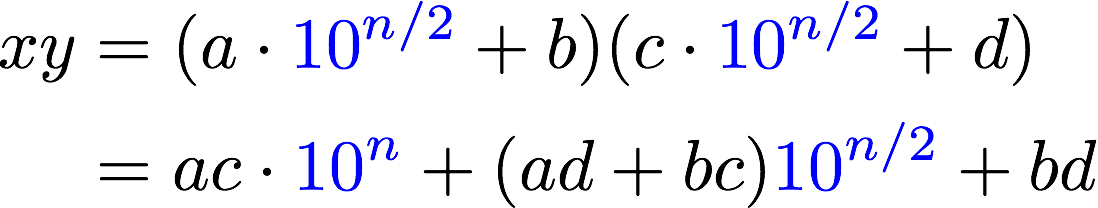 Need these three things
Karatsuba integer multiplication
Recursively compute these THREE things:
ac 
bd
(a+b)(c+d)
Subtract these off
get this
(a+b)(c+d) = ac + bd + bc + ad
Assemble the product:
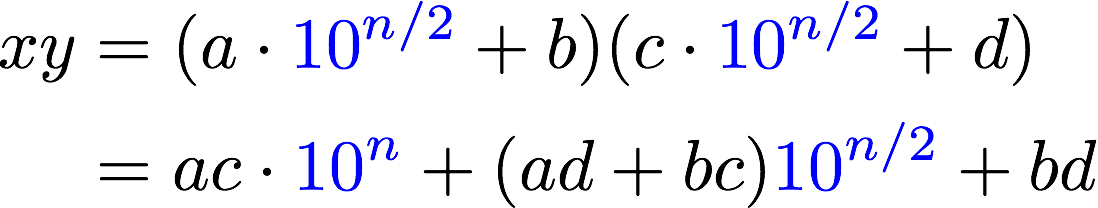 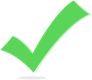 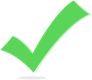 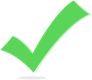 How would this work?
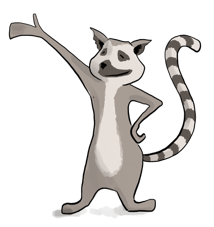 (Still not super precise, see IPython notebook for detailed code.   Also, still assume n is a power of 2.)
x,y are n-digit numbers
a, b, c, d are 
n/2-digit numbers
What’s the running time?
1 problem 
of size n
3 problems 
of size n/2
…
3t problems 
of size n/2t
Note: this is just a cartoon – I’m not going to draw all 3t  circles!
…
We aren’t accounting for the work at the higher levels!  But we’ll see next lecture that this turns out to be okay.
____ problems 
of size 1
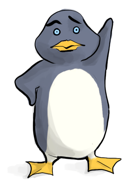 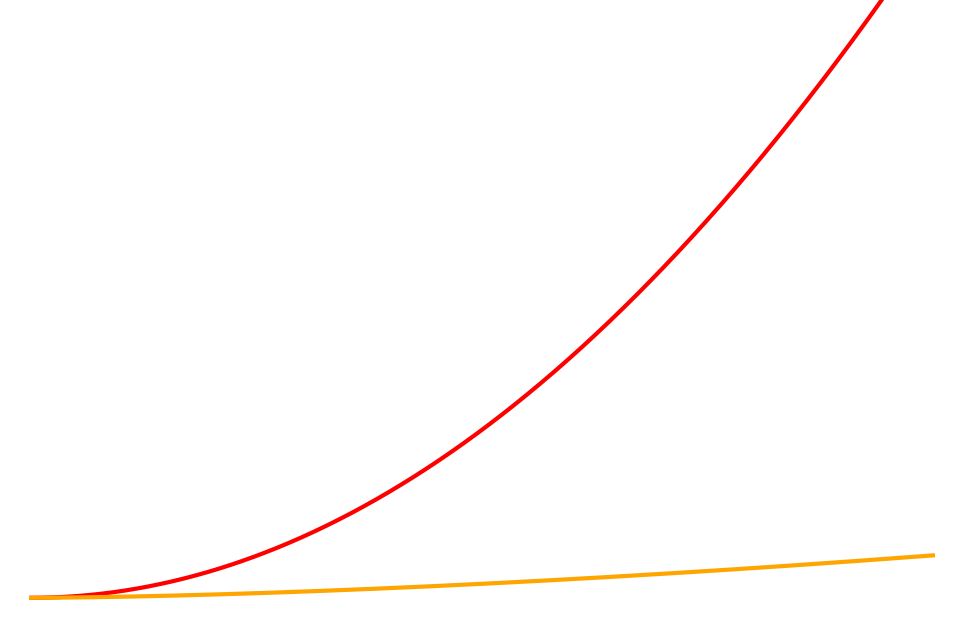 This is much better!
Can we do better?
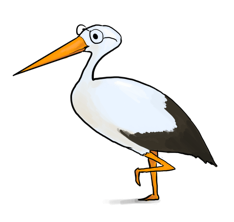 Given that you can break an n-sized problem into five n/3-sized problems, where does the 1.465 come from?
Try to figure out how to break up an n-sized problem into five n/3-sized problems!  (Hint: start with nine n/3-sized problems).
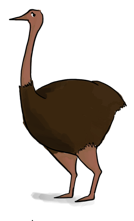 Siggi the Studious Stork
Ollie the Over-achieving Ostrich
[This is just for fun, you don’t need to know these algorithms!]
Sorting
We are going to ask:
Does it work?
Is it fast?

We’ll start to see how to answer these by looking at some examples of sorting algorithms.
InsertionSort
MergeSort
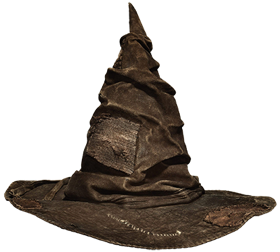 SortingHatSort not discussed
The Plan
Sorting!
Worst-case analysis 
InsertionSort: Does it work?
Asymptotic Analysis
InsertionSort: Is it fast?
MergeSort
Does it work?
Is it fast?
Sorting
Important primitive
For today, we’ll pretend all elements are distinct.
6
4
3
8
1
5
2
7
1
2
3
4
5
6
7
8
Length of the list is n
Pre-lecture exercise:
def mysteryAlgorithmOne(A):    
  B = [None for i in range(len(A))]
  for x in A:    
    for i in range(len(B)):            
      if B[i] == None or B[i] > x:                    
        j = len(B)-1                
        while j > i:
          B[j] = B[j-1]                       
          j -= 1
       B[i] = x                
       break 
 return B
What was the mystery sort algorithm?

MergeSort
QuickSort
InsertionSort
BogoSort
def mysteryAlgorithmTwo(A):    
  for i in range(1,len(A)):  
    current = A[i]
      j = i-1
      while j >= 0 and A[j] > current:
        A[j+1] = A[j]
        j -= 1
      A[j+1] = current
Pre-lecture exercise:
def mysteryAlgorithmOne(A):    
  B = [None for i in range(len(A))]
  for x in A:    
    for i in range(len(B)):            
      if B[i] == None or B[i] > x:                    
        j = len(B)-1                
        while j > i:
          B[j] = B[j-1]                       
          j -= 1
       B[i] = x                
       break 
 return B
What was the mystery sort algorithm?

MergeSort
QuickSort
InsertionSort
BogoSort
def mysteryAlgorithmTwo(A):    
  for i in range(1,len(A)):  
    current = A[i]
      j = i-1
      while j >= 0 and A[j] > current:
        A[j+1] = A[j]
        j -= 1
      A[j+1] = current
InsertionSort example
Start by moving A[1] toward the beginning of the list until you find something smaller (or can’t go any further):
Then move A[3]:
4
6
6
4
4
4
4
4
4
5
5
5
5
5
5
5
8
5
6
4
4
3
3
3
3
3
6
3
3
3
6
6
6
6
5
3
8
8
8
8
8
8
8
6
8
Then move A[2]:
Then move A[4]:
Then we are done!
Insertion Sort
Does it work?
Is it fast?
What does that mean???
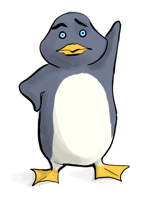 Plucky the Pedantic Penguin
The Plan
InsertionSort recap
Worst-case Analysis 
Back to InsertionSort: Does it work?
Asymptotic Analysis
Back to InsertionSort: Is it fast?
MergeSort
Does it work?
Is it fast?
Claim: InsertionSort “works”
“Proof:” It just worked in this example:
4
6
6
4
4
4
4
4
4
5
5
5
5
5
5
5
8
5
6
4
4
3
3
3
3
3
6
3
3
3
6
6
6
6
5
3
8
8
8
8
8
8
8
6
8
Sorted!
Claim: InsertionSort “works”
“Proof:” I did it on a bunch of random lists and it always worked:
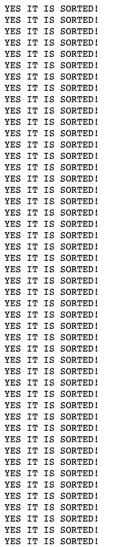 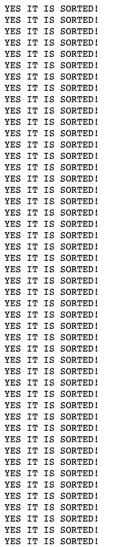 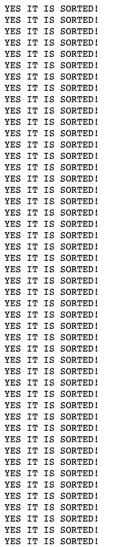 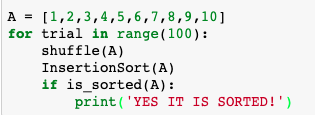 What does it mean to “work”?
Is it enough to be correct on only one input?
Is it enough to be correct on most inputs?

In this class, we will use worst-case analysis: 
An algorithm must be correct on all possible inputs.
The running time of an algorithm is the worst possible running time over all inputs.
Worst-case analysis
Think of it like a game:
Pros: very strong guarantee
Cons: very strong guarantee
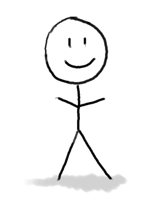 Here is my algorithm!
Algorithm:
  Do the thing
  Do the stuff
  Return the answer
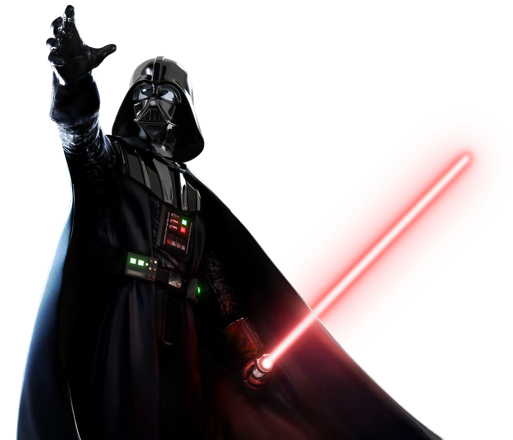 Here is an input!
(Which I designed to be terrible for your algorithm!)
Algorithm designer
Insertion Sort
Does it work?
Is it fast?
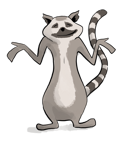 Okay, so it’s pretty obvious that it works.


HOWEVER!  In the future it won’t be so obvious, so let’s take some time now to see how we would prove this rigorously.
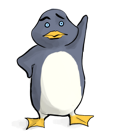 Why does this work?
Say you have a sorted list,                                  ,  and another element         .

Insert         right after the largest thing that’s still smaller than        .  (Aka, right after        ). 

Then you get a sorted list:
5
5
4
5
4
4
3
3
6
8
6
8
5
So just use this logic at every step.
The first element, [6], makes up a sorted list.
So correctly inserting 4 into the list [6] means that [4,6] becomes a sorted list.
The first two elements, [4,6], make up a sorted list.
So correctly inserting 3 into the list [4,6] means that [3,4,6] becomes a sorted list.
3
6
6
4
4
6
5
6
4
4
3
4
4
3
3
3
3
6
8
8
8
8
8
8
5
5
5
5
5
The first three elements, [3,4,6], make up a sorted list.
4
3
6
8
5
So correctly inserting 8 into the list [3,4,6] means that [3,4,6,8] becomes a sorted list.
5
4
3
8
6
4
The first four elements, [3,4,6,8], make up a sorted list.
3
6
8
5
So correctly inserting 5 into the list [3,4,6,8] means that [3,4,5,6,8] becomes a sorted list.
YAY WE ARE DONE!
This sounds like a job for…
Proof By Induction!
The notes contain the details!
See website!
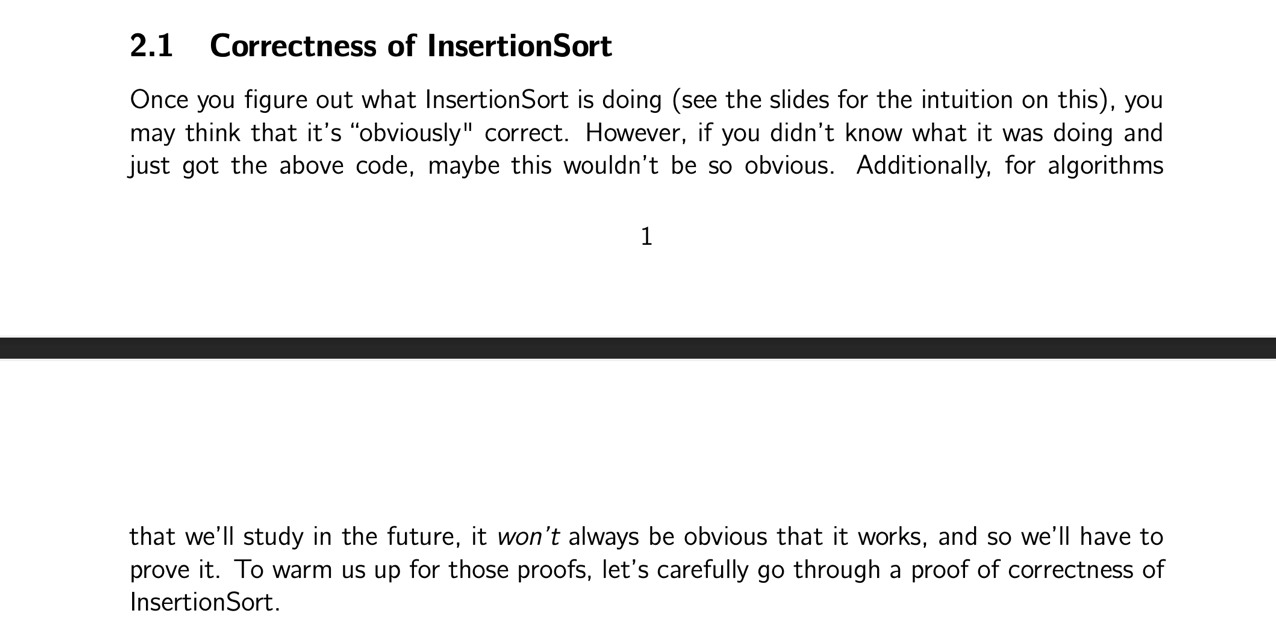 Outline of a proof by induction
Let A be a list of length n
Inductive Hypothesis:  
A[:i+1] is sorted at the end of the ith iteration (of the outer loop).
Base case (i=0):  
A[:1] is sorted at the end of the 0’th iteration. ✓
Inductive step:  
For any 0 < k < n, if the inductive hypothesis holds for i=k-1, then it holds for i=k.
Aka, if A[:k] is sorted at step k-1, then A[:k+1] is sorted at step k
Conclusion: 
The inductive hypothesis holds for i = 0, 1, …, n-1.
In particular, it holds for i=n-1.
At the end of the n-1’st iteration (aka, at the end of the algorithm), A[:n] = A is sorted.  
That’s what we wanted! ✓
3
6
4
6
4
3
8
8
5
5
This logic 
(see notes for details)
The first two elements, [4,6], make up a sorted list.
So correctly inserting 3 into the list [4,6] means that [3,4,6] becomes a sorted list.
This was iteration i=2.
Aside: proofs by induction
We’re going to see/do/skip over a lot of them.
I’m assuming you’re comfortable with them from CS103.
When you assume…
If that went by too fast and was confusing:
GO TO SECTION 
GO TO SECTION 
Notes
References
Office hours
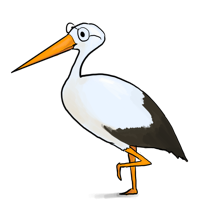 Make sure you really understand the argument on the previous slide!  Check out the notes for a more formal write-up and go to the sections for an overview of what we are looking for in proofs by induction.
Siggi the Studious Stork
What have we learned?
In this class we will use worst-case analysis:
We assume that a “bad guy” produces a worst-case input for our algorithm, and we measure performance on that worst-case input.

With this definition, InsertionSort “works”
Proof by induction!
The Plan
InsertionSort recap
Worst-case Analysis 
Back to InsertionSort: Does it work?
Asymptotic Analysis
Back to InsertionSort: Is it fast?
MergeSort
Does it work?
Is it fast?
How fast is InsertionSort?
This fast:
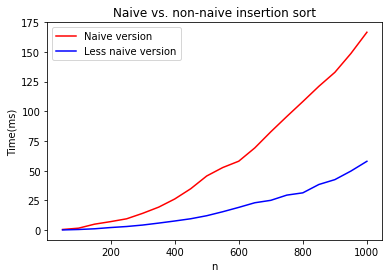 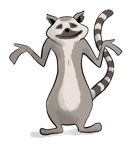 Issues with this answer?
The “same” algorithm can be slower or faster depending on  the implementations.
It can also be slower or faster depending on the hardware that we run it on.
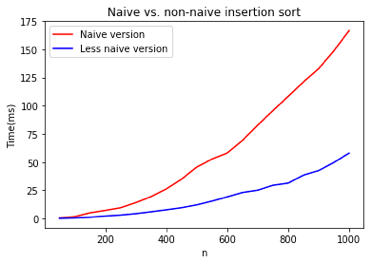 With this answer, “running time” isn’t even well-defined!
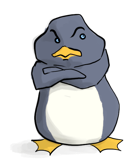 How fast is InsertionSort?
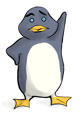 Let’s count the number of operations!
def InsertionSort(A):    
   for i in range(1,len(A)):  
      current = A[i]
      j = i-1
      while j >= 0 and A[j] > current:
         A[j+1] = A[j]
         j -= 1
      A[j+1] = current
*Do not pay attention to these formulas, they do not matter.  Also not valid for bug bounty (good citizenship) points.
Issues with this answer?
def InsertionSort(A):    
   for i in range(1,len(A)):  
      current = A[i]
      j = i-1
      while j >= 0 and A[j] > current:
         A[j+1] = A[j]
         j -= 1
      A[j+1] = current
It’s very tedious!
In order to use this to understand running time, I need to know how long each operation takes, plus a whole bunch of other stuff…
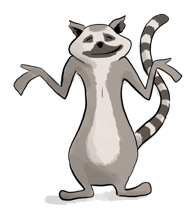 Counting individual 
operations is a lot of work and doesn’t seem very helpful!
Lucky the lackadaisical lemur
In this class we will use…
Big-Oh notation!
Gives us a meaningful way to talk about the running time of an algorithm, independent of programming language, computing platform, etc., without having to count all the operations.
Main idea:
Pre-lecture exercise:
Focus on how the runtime scales with n (the input size).
(Heuristically: only pay attention to the largest function of n that appears.)
Some examples…
We say this algorithm is “asymptotically faster” than the others.
Why is this a good idea?
This constant factor of 10 depends a lot on my computing platform…
These lower-order terms don’t really matter as n gets large.
We’re just left with the n2 term!  That’s what’s meaningful.
Pros and Cons of Asymptotic Analysis
Cons:
Pros:
Abstracts away from hardware- and language-specific issues.
Makes algorithm analysis much more tractable.
Allows us to meaningfully compare how algorithms will perform on large inputs.
Only makes sense if n is large (compared to the constant factors).
1000000000 n 
is “better” than n2 ?!?!
pronounced “big-oh of …” or sometimes “oh of …”
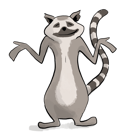 Informal definition for O(…)
Here, “constant” means “some number that doesn’t depend on n.”
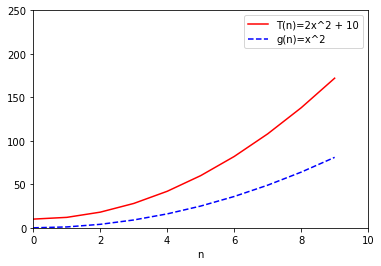 T(n) = 2n2 + 10
g(n) = n2
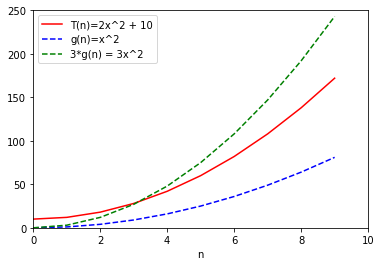 3g(n) = 3n2
T(n) = 2n2 + 10
g(n) = n2
n0=4
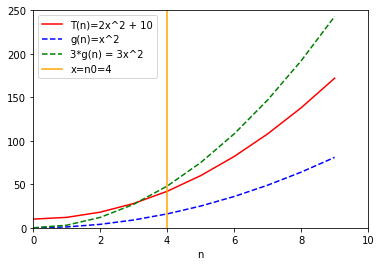 3g(n) = 3n2
T(n) = 2n2 + 10
g(n) = n2
Formal definition of O(…)
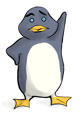 “For all”
“If and only if”
“There exists”
“such that”
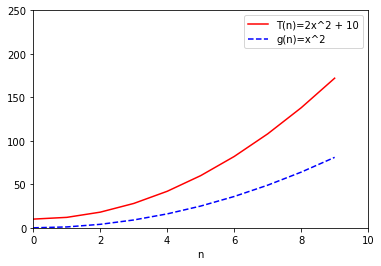 T(n) = 2n2 + 10
g(n) = n2
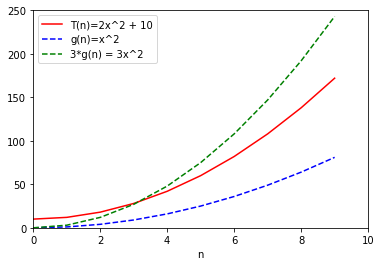 3g(n) = 3n2
(c=3)
T(n) = 2n2 + 10
g(n) = n2
n0=4
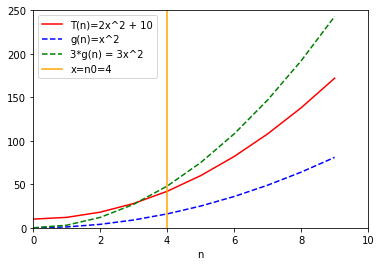 3g(n) = 3n2
(c=3)
T(n) = 2n2 + 10
g(n) = n2
n0=4
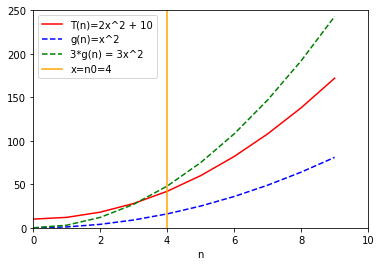 Formally:
Choose c = 3
Choose n0 = 4
Then:
3g(n) = 3n2
T(n) = 2n2 + 10
g(n) = n2
Formally:
Choose c = 7
Choose n0 = 2
Then:
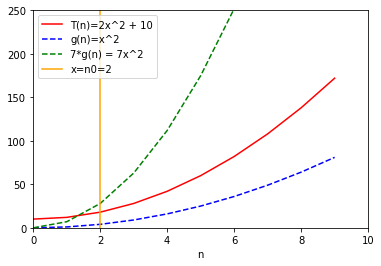 7g(n) = 7n2
T(n) = 2n2 + 10
g(n) = n2
There is not a “correct” choice of c and n0
n0=2
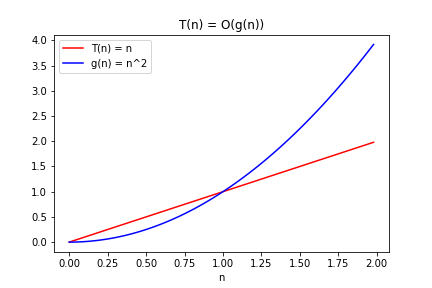 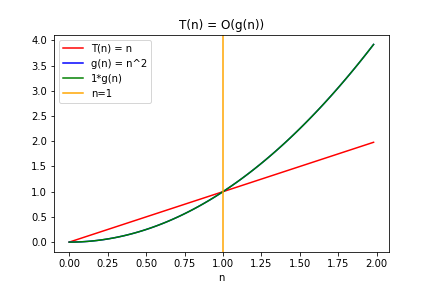 Choose c = 1
Choose n0 = 1
Then
g(n) = n2
T(n) = n
Ω(…) means a lower bound
Switched these!!
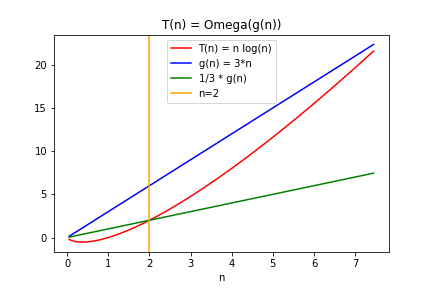 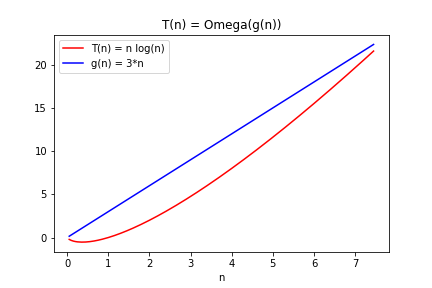 Choose c = 1/3
Choose n0 = 2
Then
g(n) = 3n
T(n) = nlog(n)
g(n)/3 = n
Θ(…) means both!
Take-away from examples
To prove T(n) = O(g(n)), you have to come up with c and n0 so that the definition is satisfied.

To prove T(n) is NOT O(g(n)), one way is proof by contradiction:
Suppose (to get a contradiction) that someone gives you a c and an n0 so that the definition is satisfied.
Show that this someone must be lying to you by deriving a contradiction.
SLIDE SKIPPED IN CLASS!  (Note this is also in the reading).
Another example: polynomials
Triangle inequality!
Definition of c
SLIDE SKIPPED IN CLASS!  (Note this is also in the reading).
Example: more polynomials
Another example: polynomials
Try to prove it yourself first!
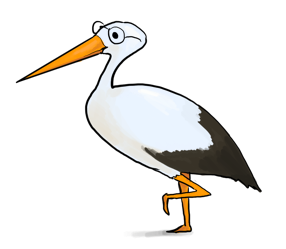 Siggi the Studious Stork
More examples
n3 + 3n = O(n3 – n2)
n3 + 3n = Ω(n3 – n2)
n3 + 3n = Θ(n3 – n2)

3n is NOT O(2n)
log2(n) = Ω(ln(n))
log2(n) = Θ( 2loglog(n) )
Work through these on your own!  Also look at the examples in the reading!
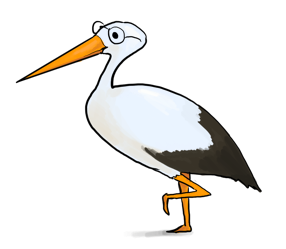 Siggi the Studious Stork
Brainteaser
Are there functions f, g so that NEITHER f = O(g) nor f = Ω(g)?
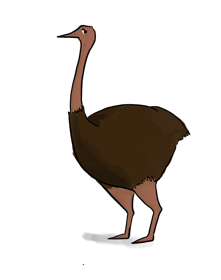 Ollie the Over-achieving Ostrich
Recap: Asymptotic Notation
This is my happy face!
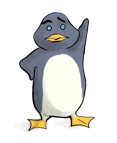 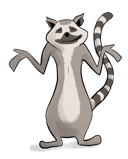 Back to Insertion Sort
Does it work?
Is it fast?
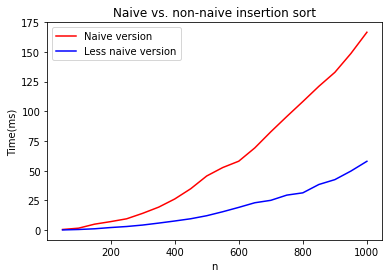 Insertion Sort: running time
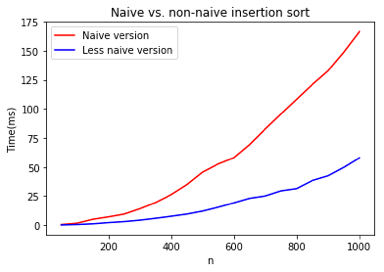 Go back to the pseudocode and convince yourself of this!
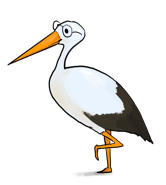 Seems plausible
SLIDE SKIPPED IN CLASS
Insertion Sort: running time
As you get more used to this, you won’t have to count up operations anymore.  For example, just looking at the pseudocode below, you might think…
def InsertionSort(A):    
   for i in range(1,len(A)):  
      current = A[i]
      j = i-1
      while j >= 0 and A[j] > current:
         A[j+1] = A[j]
         j -= 1
      A[j+1] = current
n-1 iterations of the outer loop
In the worst case, about n iterations of this inner loop
“There’s O(1) stuff going on inside the inner loop, so each time the inner loop runs, that’s O(n) work.  Then the inner loop is executed O(n) times by the outer loop, so that’s O(n2).”
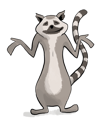 What have we learned?
Can we do better?
The Plan
InsertionSort recap
Worst-case analyisis 
Back to InsertionSort: Does it work?
Asymptotic Analysis
Back to InsertionSort: Is it fast?
MergeSort
Does it work?
Is it fast?
Can we do better?
MergeSort: a divide-and-conquer approach
Recall:
Big problem
Divide and Conquer:
Smaller problem
Smaller problem
Recurse!
Recurse!
Yet smaller problem
Yet smaller problem
Yet smaller problem
Yet smaller problem
MergeSort
1
5
2
7
6
4
3
8
Recursive magic!
Recursive magic!
6
4
3
8
1
5
2
7
1
2
5
7
3
4
6
8
How would you do this in-place?
1
2
3
4
5
6
7
8
MERGE!
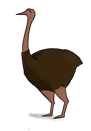 Code for the MERGE step is given in the Lecture2 IPython notebook, or the notes
Ollie the over-achieving Ostrich
See Lecture 2 IPython notebook for MergeSort Python Code.
MergeSort Pseudocode
MERGESORT(A):
If A has length 1,
It is already sorted!
Sort the left half
Sort the right half
Merge the two halves
[Speaker Notes: Okay, this pseudo-code is actually pretty intuitive, it's follows our english description.

(Question to ponder: what if we wanted to do this in-place?)]
What actually happens?First, recursively break up the array all the way down to the base cases
6
4
6
3
4
8
3
8
1
1
5
5
2
2
7
7
2
2
7
7
6
6
4
4
3
3
8
8
1
1
5
5
This array of length 1 is sorted!
Then, merge them all back up!
Sorted sequence!
1
2
3
4
5
6
7
8
Merge!
5
2
3
4
6
8
1
7
Merge!
Merge!
8
3
4
1
5
2
7
6
Merge!
Merge!
Merge!
Merge!
6
4
3
8
1
5
2
7
A bunch of sorted lists of length 1 (in the order of the original sequence).
[Speaker Notes: Here's a different way of looking at merge sort.  Let's take the same example, and think about it in terms of what order the MERGE calls happen in (instead of what order the recursive calls happen in)]
Two questions
Does this work?
Is it fast?
IPython notebook says…
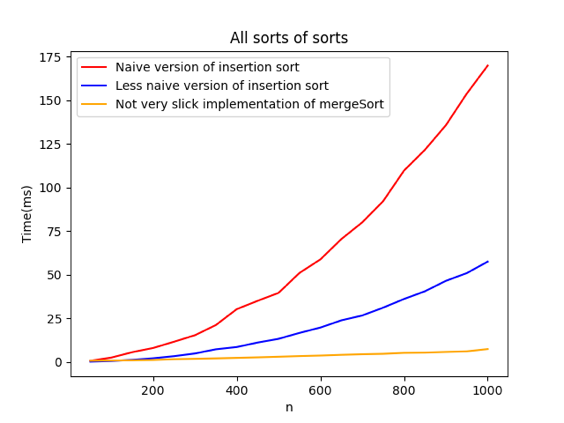 Empirically: 
Seems to work. 
Seems fast.
It works
Yet another job for…
Proof By Induction!
Work this out!  There’s a skipped slide with an outline to help you get started.
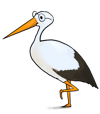 THIS SLIDE SKIPPED IN CLASS
It works
Assume that n is a power of 2 for convenience.
Inductive hypothesis: 
“In every recursive call on an array of length at most i, MERGESORT returns a sorted array.”
Base case (i=1): a 1-element array is always sorted.

Inductive step: Need to show: if the inductive hypothesis holds for k<i, then it holds for k=i.
Aka, need to show that if L and R are sorted, then MERGE(L,R) is sorted.

Conclusion: In the top recursive call, MERGESORT returns a sorted array.
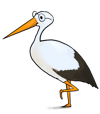 Fill in the inductive step!
HINT: You will need to prove that the MERGE algorithm is correct, for which you may need…another proof by induction!
Assume that n is a power of 2 for convenience.
It’s fast
[See Lecture 2 IPython Notebook for code]
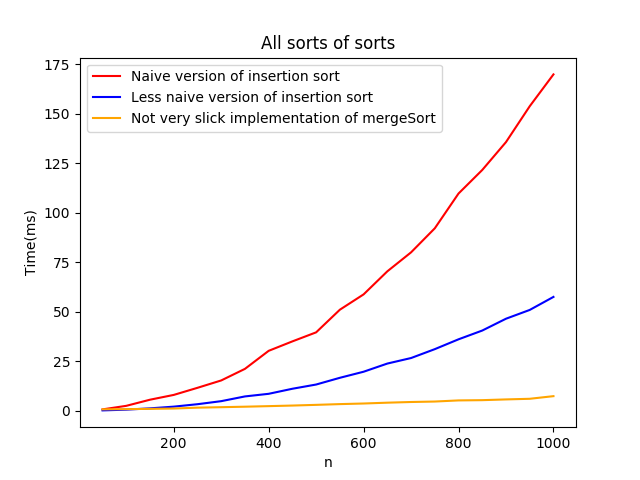 O(n2)
Supposedly O(n logn)
All logarithms in this course are base 2
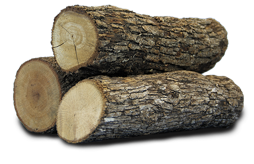 Aside:
Quick log refresher
log(32) = 5
32, 16, 8, 4, 2, 1
Halve 5 times
log(64) = 6
64, 32, 16, 8, 4, 2, 1
log(128) = 7
log(256) = 8 
log(512) = 9
….
log(# particles in the universe) < 280
Halve 6 times
log(n) grows very slowly!
Punchline: A running time of O(n log n) is a lot better than O(n2)!
Assume that n is a power of 2 for convenience.
Now let’s prove the claim
Let’s prove the claim
Size n
Level 0
n/2
n/2
Level 1
n/4
n/4
n/4
n/4
…
Focus on just one of these sub-problems
Level t
2t subproblems at level t.
n/2t
n/2t
n/2t
n/2t
n/2t
n/2t
…
(Size 1)
Level log(n)
How much work in this sub-problem?
n/2t
Time spent MERGE-ing the two subproblems
+
n/2t+1
n/2t+1
Time spent within the two sub-problems
How much work in this sub-problem?
Let k=n/2t…
k
Time spent MERGE-ing the two subproblems
+
k/2
k/2
Time spent within the two sub-problems
How long does it take to MERGE?
Code for the MERGE step is given in the Lecture2 notebook.
k
k/2
k/2
k/2
k/2
1
2
5
7
3
4
6
8
1
2
3
4
5
6
7
8
MERGE!
k
How long does it take to MERGE?
Code for the MERGE step is given in the Lecture2 notebook.
k
k/2
k/2
How long does it take to run MERGE on two lists of size k/2?
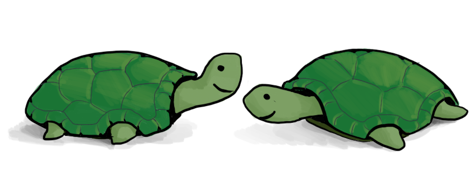 Think-Pair-Share Terrapins (if time)
Answer: It takes time O(k), since we just walk across the list once.
Recursion tree
k
Size n
k/2
k/2
n/2
n/2
n/4
n/4
n/4
n/4
…
n/2t
n/2t
n/2t
n/2t
n/2t
n/2t
There are O(k) operations done at this node.
…
(Size 1)
Recursion tree
k
How many operations are done at this level of the tree?  (Just MERGE-ing subproblems).
Size n
How about at this level of the tree?
(between both n/2-sized problems)
k/2
k/2
n/2
n/2
n/4
n/4
This level?
n/4
n/4
…
This level?
n/2t
n/2t
n/2t
n/2t
n/2t
n/2t
There are O(k) operations done at this node.
…
(Size 1)
Work this out yourself!
Recursion tree
Size of each
problem
Amount of work at this level
# 
problems
Level
Size n
O(n)

O(n)

O(n)



O(n)



O(n)
n

n/2

n/4



n/2t



1
0
1

2

4



2t



n
n/2
n/2
1
2
n/4
n/4
n/4
n/4
…
…
n/2t
n/2t
n/2t
n/2t
n/2t
n/2t
t
…
…
log(n)
(Size 1)
Total runtime…
O(n) steps per level, at every level
log(n) + 1 levels
O( n log(n) ) total!

That was the claim!
What have we learned?
MergeSort correctly sorts a list of n integers in time O(n log(n) ).
That’s (asymptotically) better than InsertionSort!
The Plan
InsertionSort recap
Worst-case analyisis 
Back to InsertionSort: Does it work?
Asymptotic Analysis
Back to InsertionSort: Is it fast?
MergeSort
Does it work?
Is it fast?
Wrap-Up
Recap
InsertionSort runs in time O(n2)
MergeSort is a divide-and-conquer algorithm that runs in time O(n log(n))

How do we show an algorithm is correct?
Today, we did it by induction
How do we measure the runtime of an algorithm?
Worst-case analysis
Asymptotic analysis
How do we analyze the running time of a recursive algorithm?
One way is to draw a recursion tree.
Next time
A more systematic approach to analyzing the runtime of recursive algorithms.
Before next time
Pre-lecture Exercise:
A few recurrence relations (see website)